Література Давнього РимуВергілій
Публій Вергілій Марон(70-19рр. до н. е.)
Народився 15 жовтня 70 р. до н.е. Вергілій у Мантуї в сім’ї землевласника, навчався у Мілані, а потім — у Римі. Адвокатська кар’єра не стала реальністю — Вергілій не мав ораторських здібностей, до того ж був дуже сором’язливим.
Повернувшись у 45 р. на батьківщину, Вергілій переживає велике потрясіння: у батька відбирають маєток на користь Августових ветеранів. Через 4 роки помістя Вергілію повернули, за що той був усе життя вдячний та зобов’язаний Августові, політику якого він підтримає й пропагуватиме потім у своїй поезії.
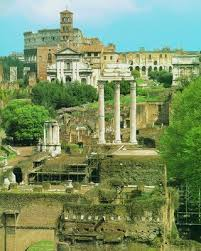 Буколіки
10 еклог – невеликих 
поем про красу природи 
та спокійне життя 
пастухів і пастушок
(буколікос – пастуший)
Політичний мотив: 
конфіскація земель 
на користь ветеранів 
армії Цезаря
В 4 еклозі мрії 
про “золотий вік”, 
коли всі люди 
будуть рівними, багатими, 
не буде чвар і воєн
Ці зміни настануть 
з приходом чарівної дитини
Сина із сімейства Божого
Можливо, це Цезар – 
потомок богів, 
чи Ісус Христос
Георгіки
Георгіки(«Землеробські вірші») - створений близько 29 р. до н. е. і теж присвячений людині і природі, але містить у собі цілком конкретні поради щодо землеробства, садівництва, тваринництва та бджільництва. Тема підказана Октавіаном Августом та покровителем мистецтв – Меценатом. Головне гасло: 
ВСЕ ПЕРЕМАГАЄ ПРАЦЯ
Енеїда
Велика епічна поема, замовлена Августом. У пролозі Вергілій повинен був написати про міфічних предків Августа. Вів рід від Венери. Дали час для роботи - 12 років, але так і не завершив. Заповів цю поему спалити своєму другові, але той не став її знищувати. Схвалив політичні тенденції, що римляни - це обраний народ, якому призначено правити світом. Складається з 12 книг. У ній - про подвиги Енея, троянського героя, родоначальника римського народу.
Щоб оглянути  власними очима місця, зображені в  «Енеїді»,  Вергілій вирушив у подорож по Греції та Малій Азії. Проте Трою йому  побачити не довелося. Тяжко захворівши в Афінах, він припинив подальшу мандрівку.  Август, який на цей час прибув в Афіни, порадив хворому повернутися разом з ним до Італії. В дорозі стан поета погіршився, а після висадки у порту Брундізій  (східне узбережжя Італії) 21 вересня 19 р. до н. е. життя Вергілія обірвалося.
Прах Вергілія перенесли до Неаполя і поховали біля другого каменя на Путеоланському шляху; для своєї гробниці він склав наступний двовірш:
У Мантуї був я народжений, у калабрів  помер, спочиваю У Парфенопеї; я оспівував пасовища, села, вождів. 
Де пасовища — натяк на твір "Буколіки", села — на "Горгіки", вождів — на "Енеїду".